Государственное образовательное учреждение начального профессионального образования профессиональное училище №82 с. Тарасово
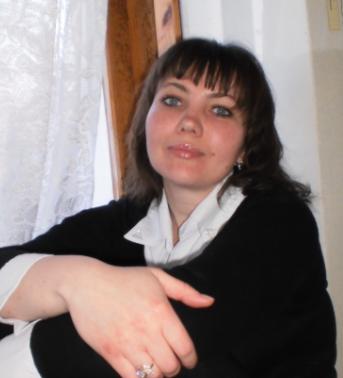 Презентация к уроку: Холодные сладкие блюда
Разработал 
мастер производственного обучения 
Тимошенко Мария Александровна
267-266-168
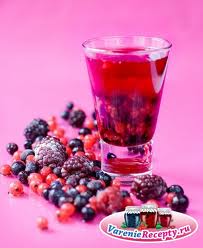 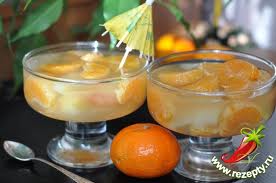 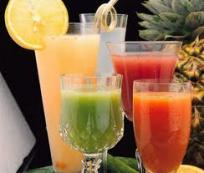 Тема урока:Холодные сладкие блюда
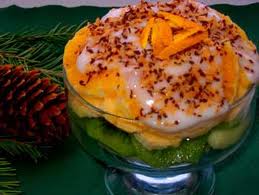 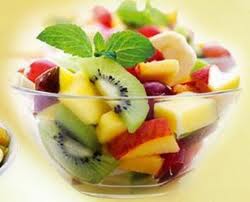 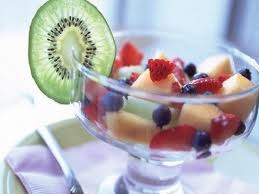 Цель урока:
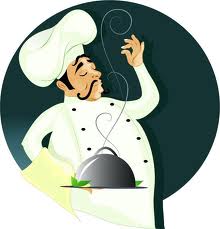 Научиться приготовлению сладких холодных блюд, закрепить профессиональные умения по применению различных приёмов и операций
Сладкие блюда подаются в конце обеда на десерт, поэтому их называют десертными; их можно подавать также:
Во время завтрака
Во время полдника
Во время ужина
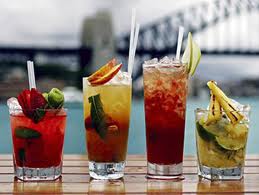 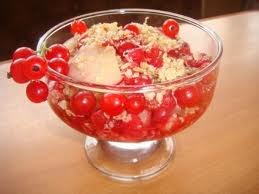 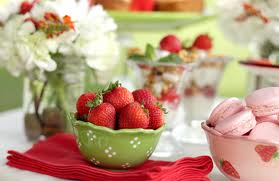 Классификация сладких блюд:
Сладкие блюда
Горячие
Холодные
Фрукты, ягоды и плодовые овощи, фруктовые салаты
Суфле
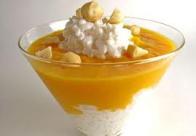 Кисель
Компоты, фрукты в сиропе
Пудинги
Желе
Желированные
Каши сладкие
Муссы
Взбитые сливки
Самбуки
Блюда из яблок
Кремы
Замороженные
Гренки с фруктами
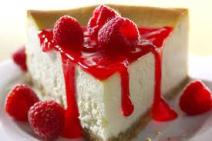 Мороженое
Парфе
Сорбет
Для приготовления сладких холодных блюд обычно используют:
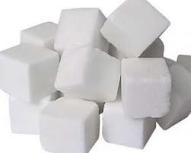 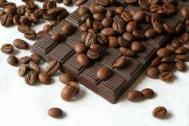 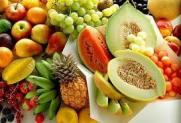 сахара, 
фрукты, 
ягоды и продукты их переработки,
яйца, 
молоко, 
сливки, 
некоторые виды круп,
орехи, 
шоколад, 
какао, 
кофе, 
жиры, 
пшеничную муку,
картофельный крахмал 
желатин
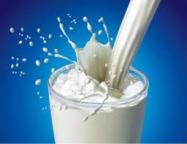 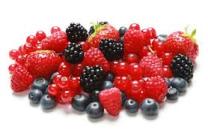 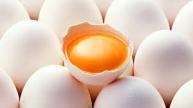 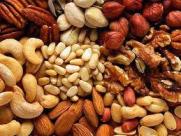 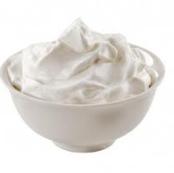 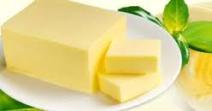 Приготовление холодных сладких блюд происходит:
В холодном цехе
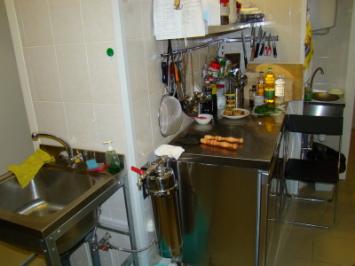 В горячем цехе
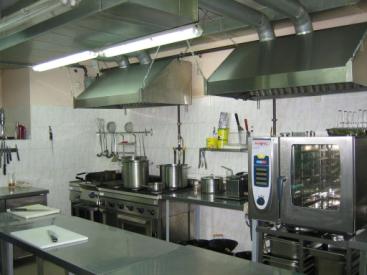 Подача сладких холодных блюд:
Отпускаются:
 Стаканах  
Креманках
Десертных тарелочках
Температура отпуска холодных блюд  10…14⁰С
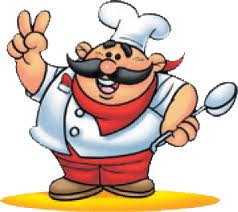 Компот – приготавливают из свежих, сушеных, консервированных и замороженных плодов и ягод как в различных сочетаниях (ассорти), где они дополняют друг друга по вкусу, так и из одного какого – либо вида.
Ассортимент компотов:
Компот из свежих плодов;
Компот из земляники или малины;
Компот из апельсинов и мандаринов;
Компот из консервированных плодов и ягод;
Компот из быстрозамороженных плодов и ягод;
Компот из смеси сухофруктов.
Технологический процесс приготовления компота из свежих плодов:
Груши
Вода
Сахарный песок
Лимонная кислота
Промыть
Довести до кипения
Удалить семенное гнездо
Растворить
Добавить
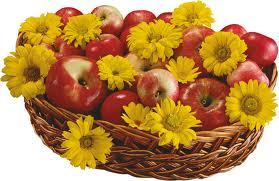 Нарезать дольками
Проварить 10-12 мин.
Погрузить
Варить 5-7 мин.
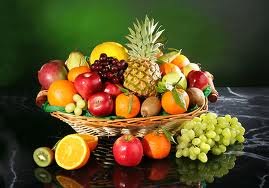 Отпуск: в стаканах по 200 гр. на одну порцию
Подача компотов:
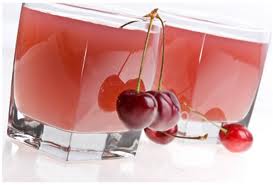 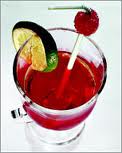 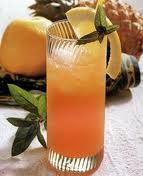 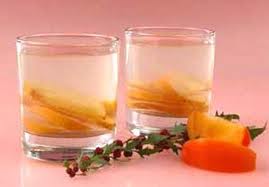 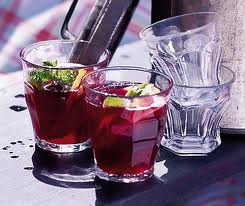 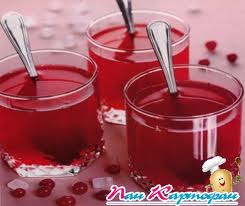 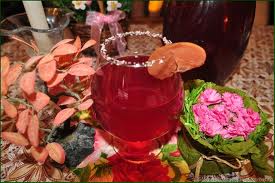 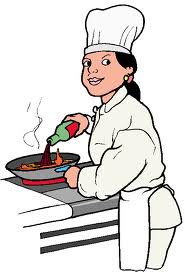 Фрукты и ягоды должны быть мягкими, но не разваренными и не мятыми.
В меру сладкий, с приятной кислинкой (если использовались кислые ягоды — смородина, вишня и др.)
Требования к качеству компотов из свежих плодов
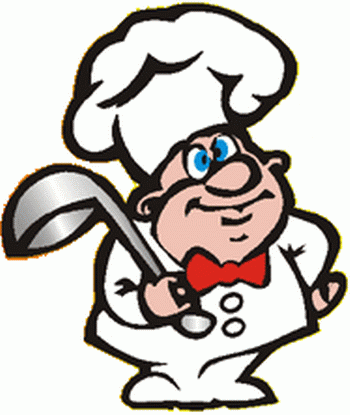 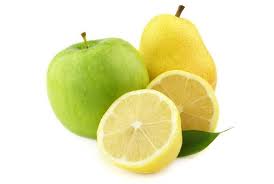 Не допускается наличие загнивших и червивых пло­дов и ягод.
Сироп должен быть прозрачным, с концентрированным вкусом и запахом фруктов
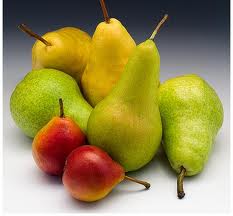 Основные дефекты:
сироп сладкий, но без аромата и вкуса плодов (жидкость слили и долили сиропом);
 вкус слабо выражен (нарушили рецептуру или мало настояли после варки);
 часть фруктов переварена, часть сохранила форму, на дне мутный осадок (все фрукты заложили в сироп одновременно, а не последовательно в соответствии со сроком варки);
 попадаются плодоножки, семена яблок и груш, косточки свежих слив и абрикосов (плохо перебрали и зачистили плоды).
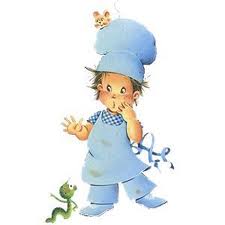 Фруктовый салат — блюдо, приготовленное из смеси различных свежих, консервированных фруктов, ягод, порезанных небольшими кусочками. 
Ассортимент фруктовых салатов:
 салат из ягод;
фруктовый салат в корзиночках;
фруктовый салат «Сабра»;
особый салат с дыней;
клубничный десерт;
салат из груш;
салат из вишни и яблок с соусом из йогурта;
фруктовый салат с ликером.
Технологический процесс приготовления салата фруктового:
Свежие фрукты
Консервированные  фрукты
Орехи
Заправка
Промыть
Слить сироп
Перебрать
Удалить семенное гнездо
Нарезать  кубиком
Промыть
Подсушить
Нарезать  кубиком
Соединить
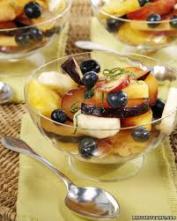 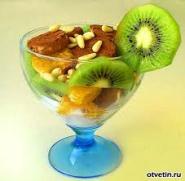 Добавить
Заправить
Отпуск: в креманках, фужерах, стаканах
Подача фруктового салата:
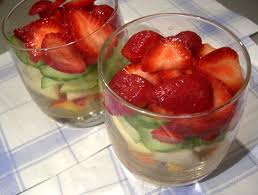 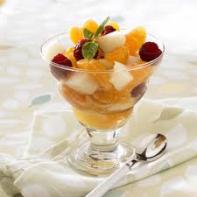 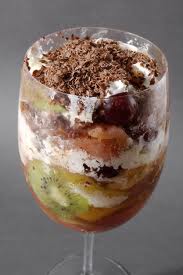 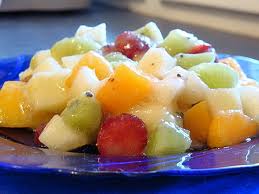 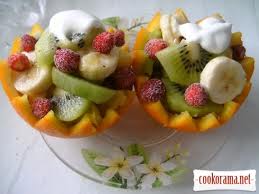 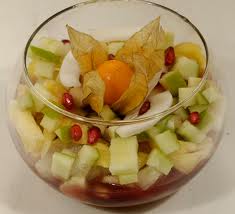 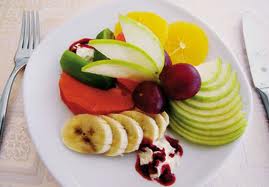 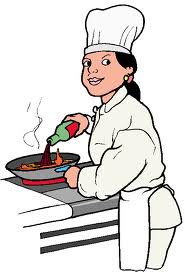 Консистенция: соответствует виду фруктов или ягод.
Внешний вид: фрукты и ягоды сохраняют форму, равномерно распределены в салате.
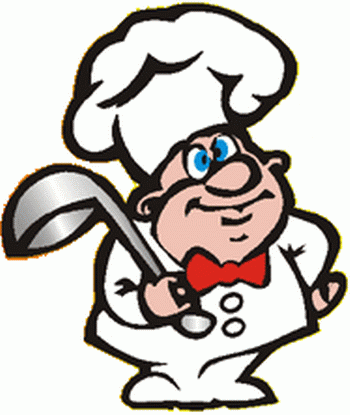 Требования к качеству фруктовых салатов
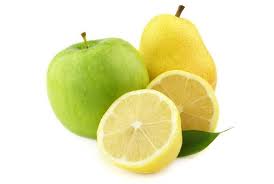 Цвет и запах: свойственный входящим в блюдо продуктам.
Вкус: сладкий, свойственный вкусу фруктов и ягод.
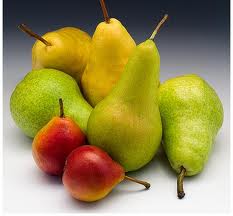 Основные дефекты:
вкус слабо выражен (нарушили рецептуру или мало добавили вкусовых ингредиентов);
 часть фруктов потеряла форму, часть сохранила форму, (не сочетание фруктов заложили слишком мягкие и твердые фрукты одновременно, а не последовательно);
 попадаются плодоножки, семена яблок и груш, косточки (плохо перебрали и зачистили плоды).
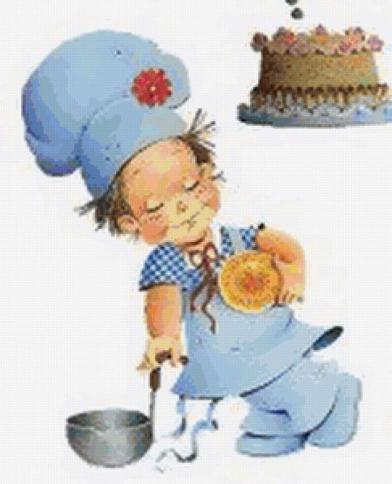 Слово желе является французским. Так называют застывший десерт, приготовленный из фруктового сока путем добавления в него сахара и желатина.
Ассортимент желе:
Из свежих ягод и фруктов;
Из соков, сиропов, экстрактов;
Из фруктово – ягодных отваров, эссенций;
Из молока, варенья;
Из плодово – ягодного пюре.
Технологический процесс приготовления желе:
Желатин
Плоды или ягоды
Вода
Сахарный песок
Перебрать
Замочить
Промыть
Залить
Варить 5…8 мин
Процедить
Добавить
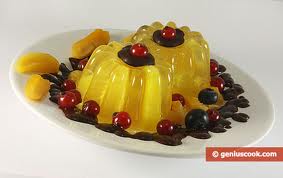 Довести до кипения
Ввести
Процедить
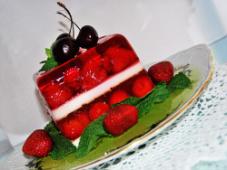 Разлить в порционные формы
Охладить при t 0…8̊ С в течении 1,5…2ч.
Выложить в креманку или в вазочку
Отпускают желе по 100…150г с соусом, сиропом, взбитыми сливками.
Подача желе:
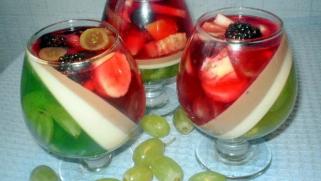 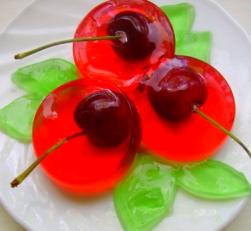 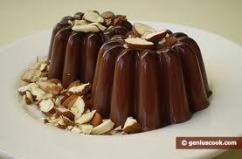 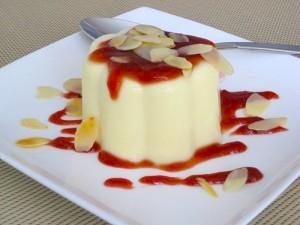 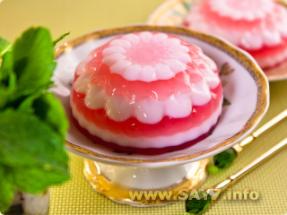 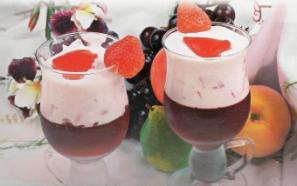 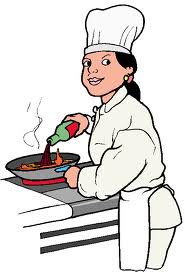 Внешний вид – масса однородная, слегка упругая.
Консистенция студнеобразная, может быть прозрачной и непрозрачной.
Требования к качеству желе:
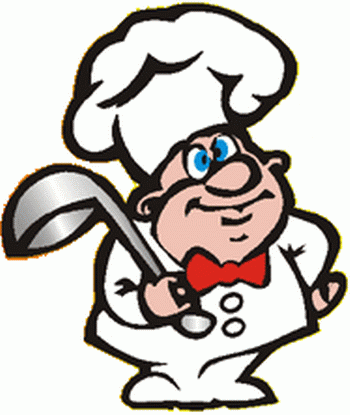 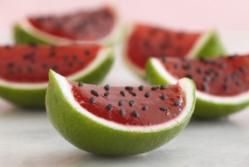 Фрукты и ягоды аккуратно выложенные в виде рисунков.
Вкус – сладкий, с привкусом и запахом тех продуктов, из которых приготовлено желе.
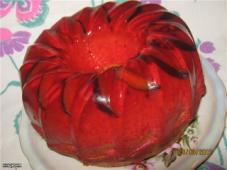 Основные дефекты:
ягодное желе непрозрачное (плохо процедили или не осветлили); 
желе не застыло или очень густое (положили желатин не по норме);
лимонное желе горчит (плохо зачистили цедру); попадаются кусочки желатина  (плохо замочили желатин и  не растворили полностью); 
малосладкое (недостаточное количество сахара).
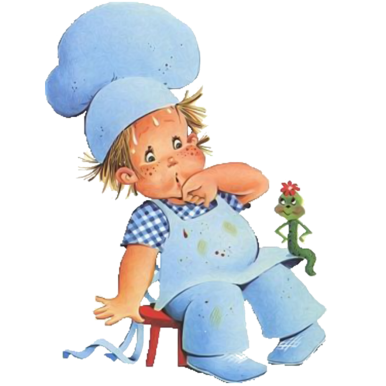 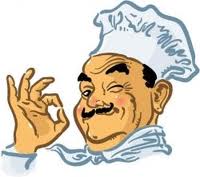 Спасибо за активное участие.
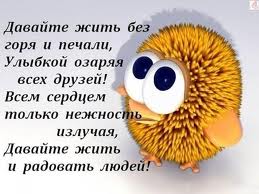 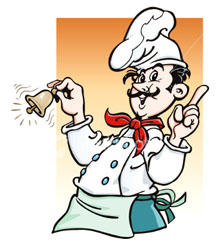 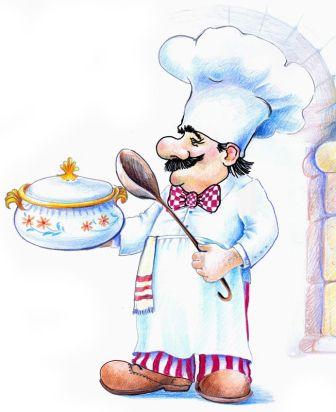 Так прошел у нас урок.
Корень учения горек, да плод его сладок
Организационный момент. Вводный инструктаж.
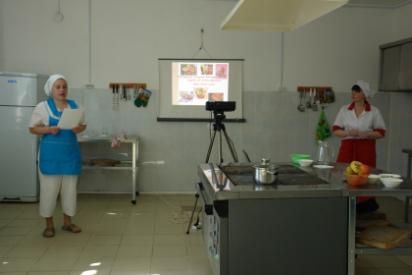 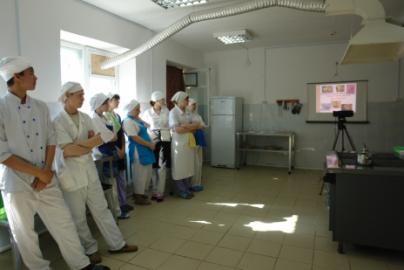 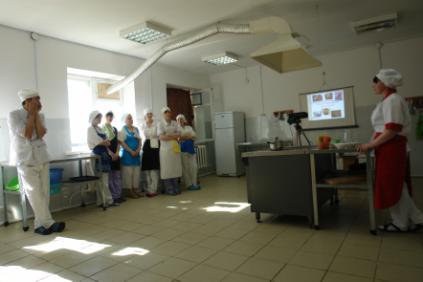 Актуализация знаний обучающихся
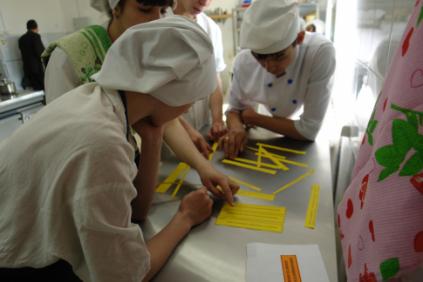 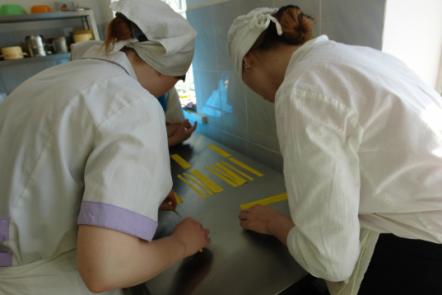 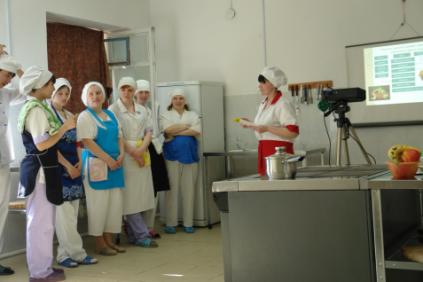 Объяснение и показ приготовления блюд.
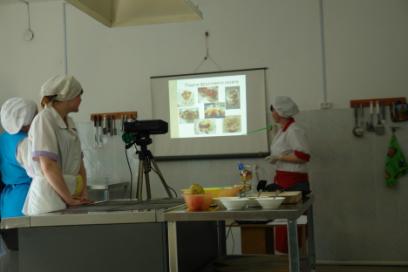 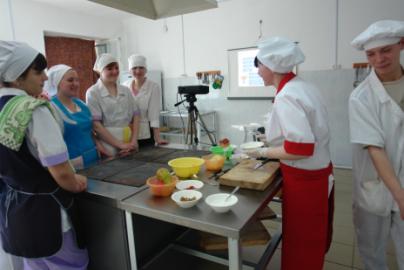 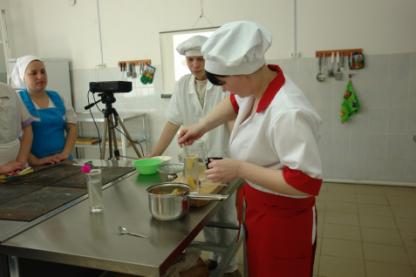 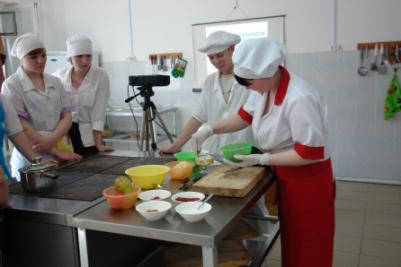 Самостоятельная работа обучающихся, приготовления блюд.
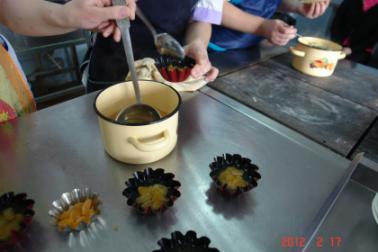 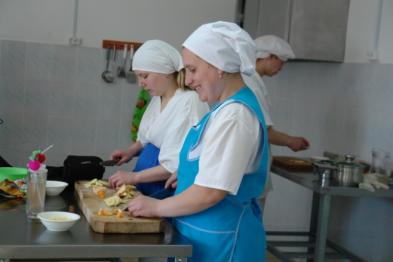 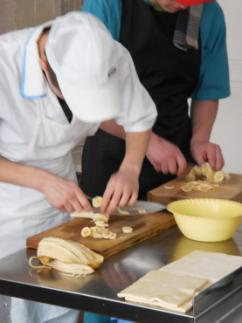 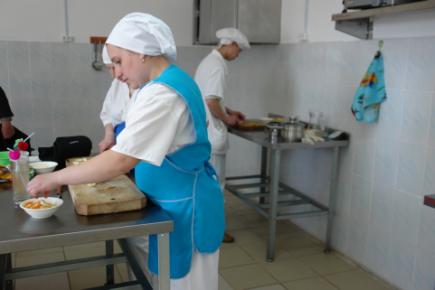 Готовые работы обучающихся.
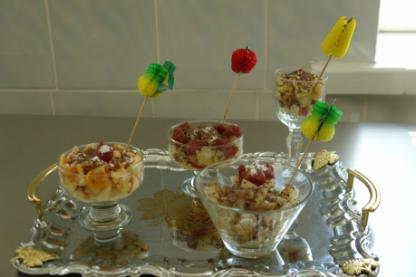 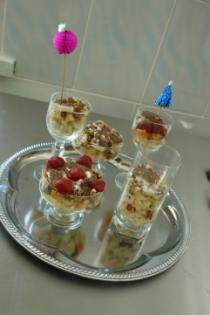 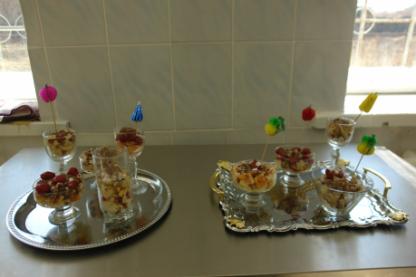 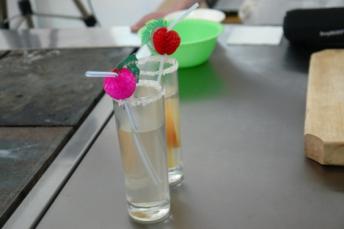